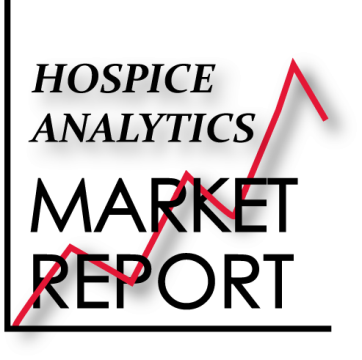 First Glimpse at Medicare 2011 Hospice Utilization11/3/13
Hospice Analytics
www.HospiceAnalytics.com
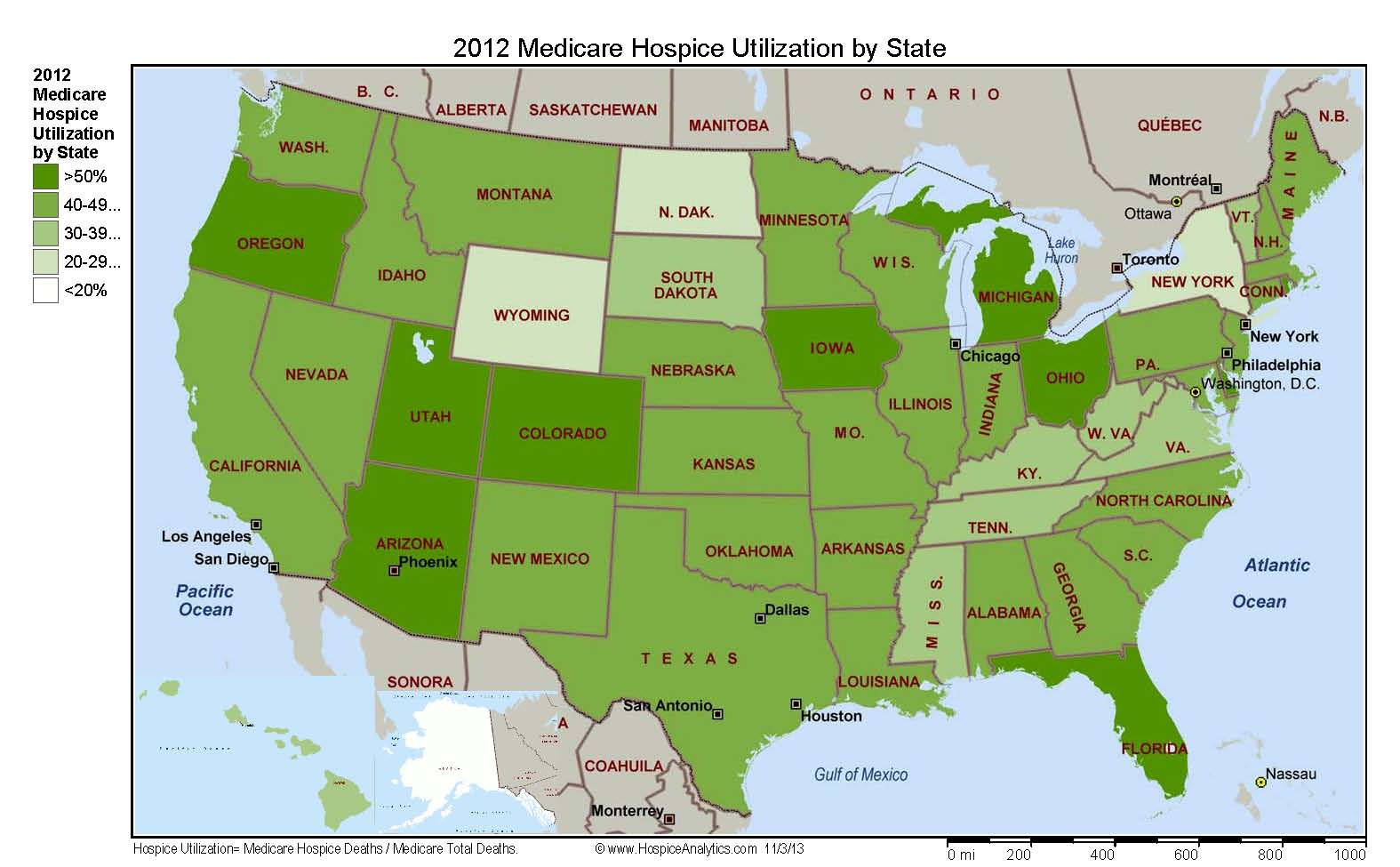 Hospice Analytics    2
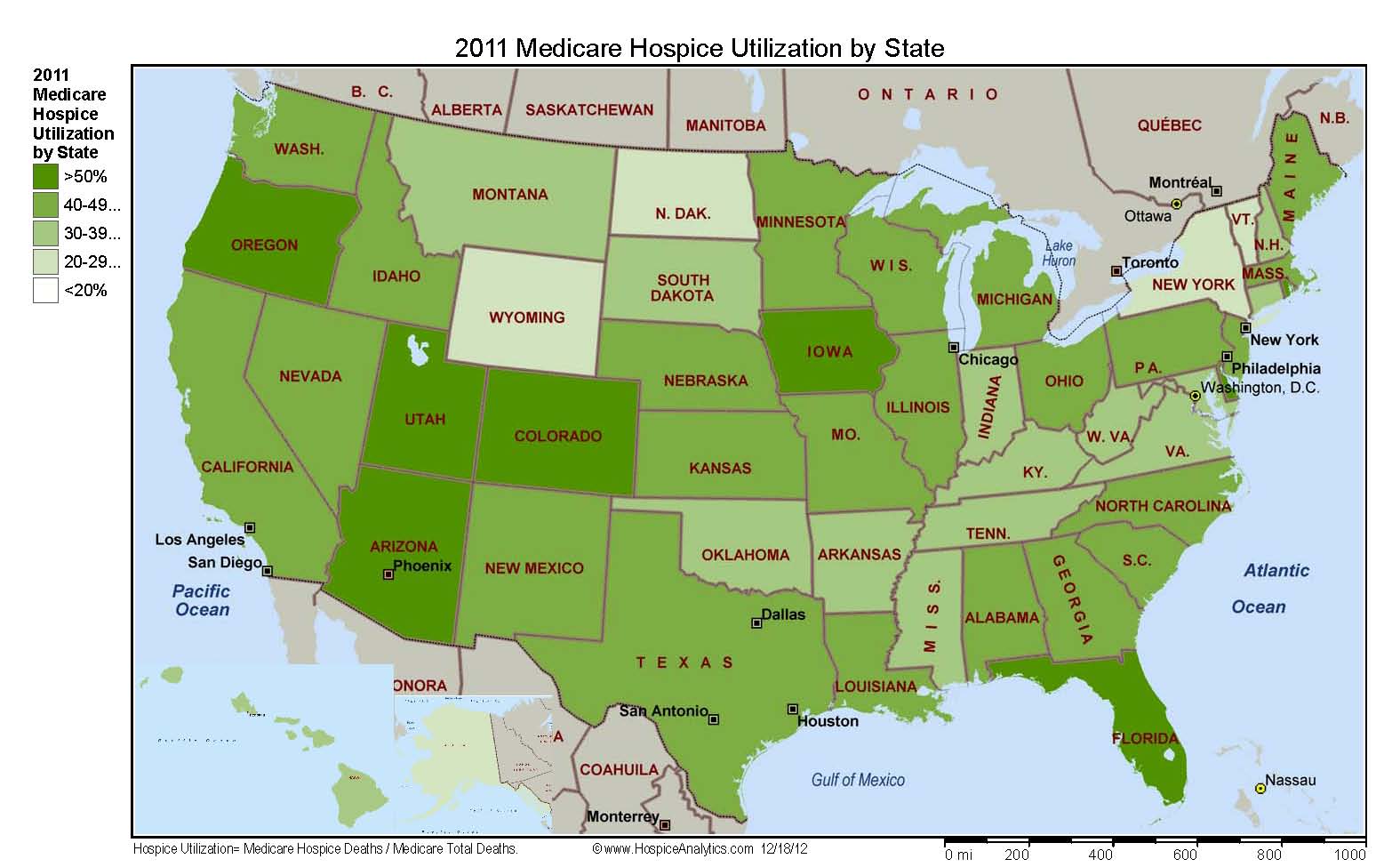 Hospice Analytics    3
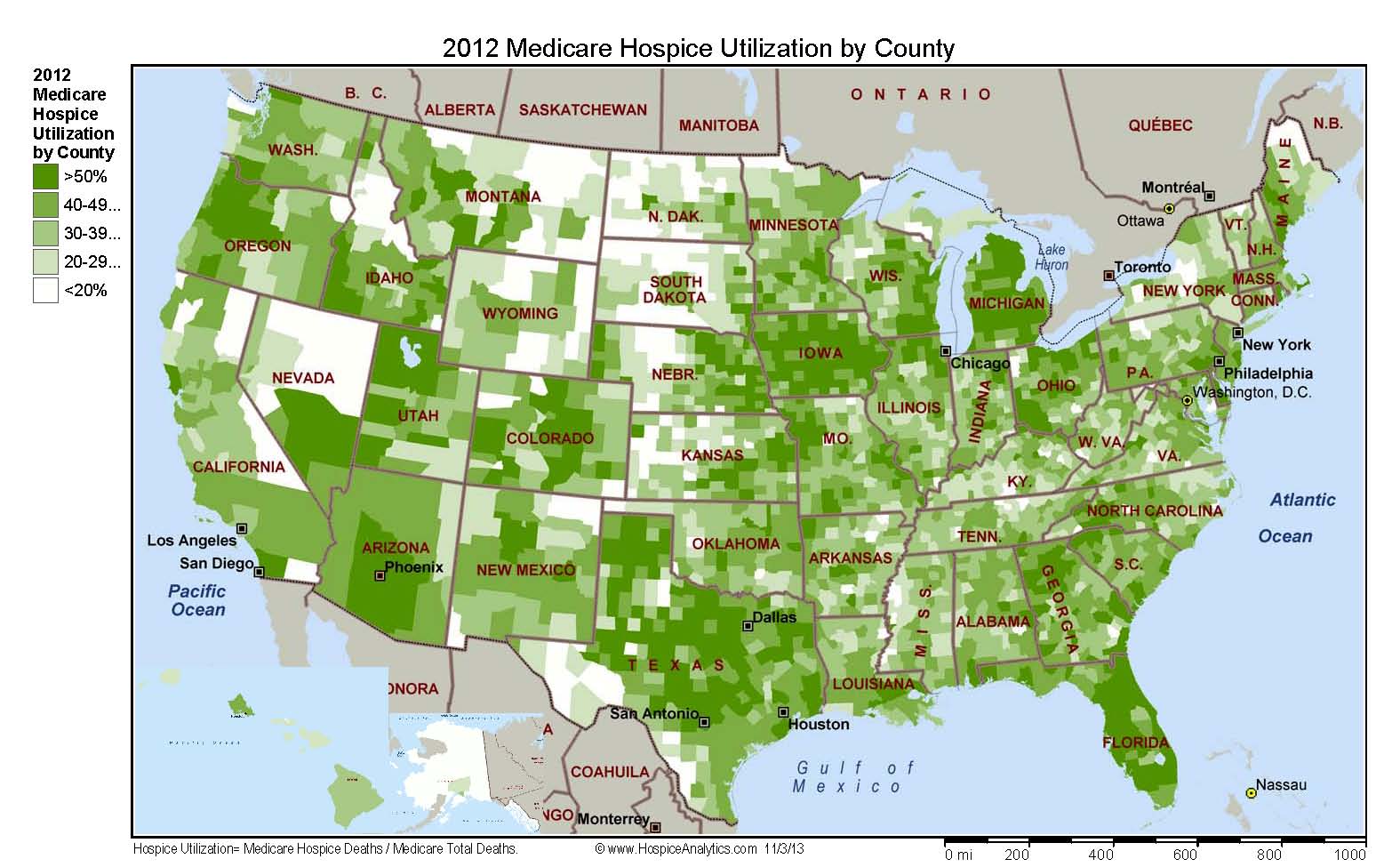 Hospice Analytics    4
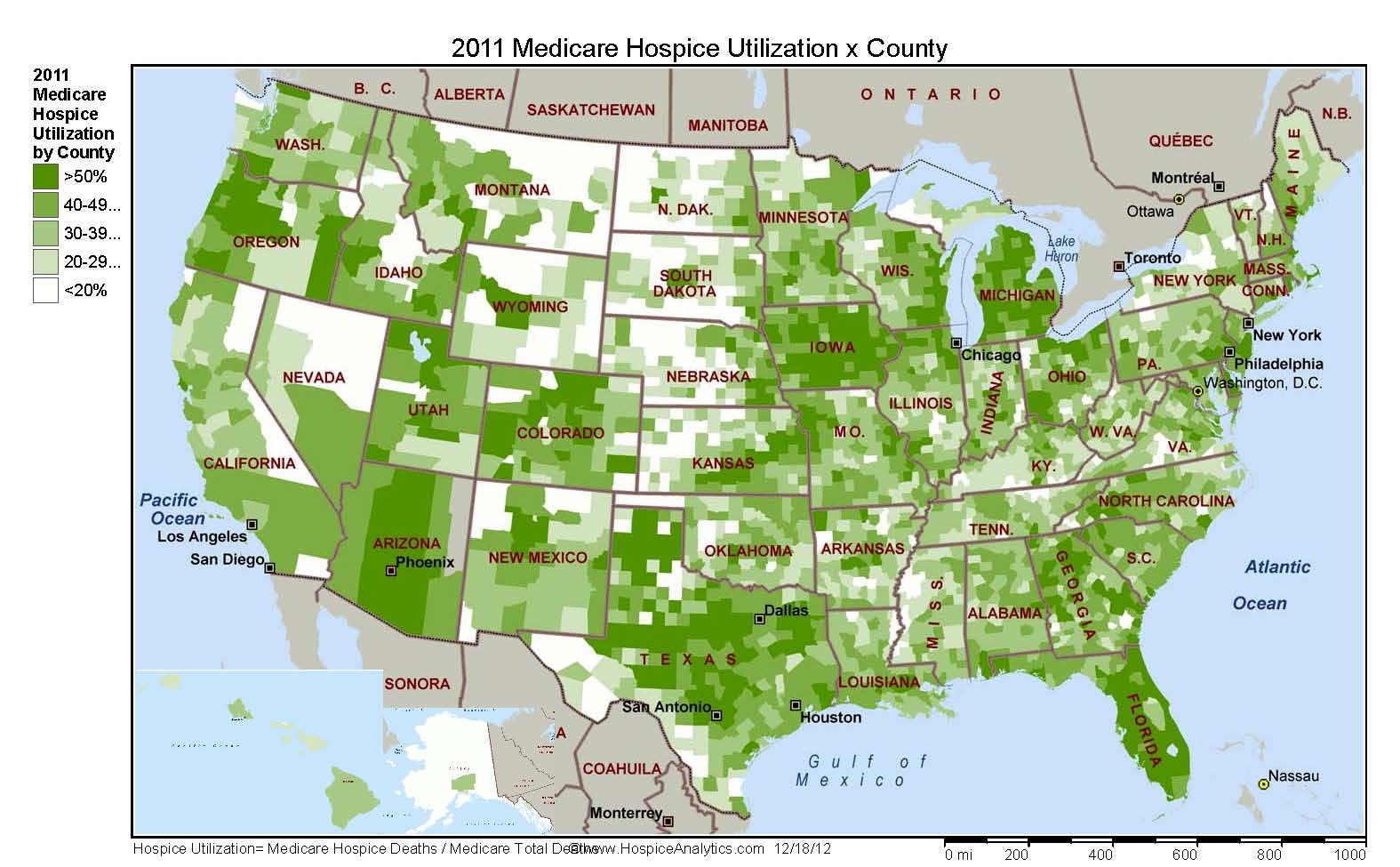 Hospice Analytics    5
2012 Hospice Utilization(Medicare Hospice Deaths / Total Medicare Deaths)
Hospice Analytics    6
2011 Hospice Utilization(Medicare Hospice Deaths / Total Medicare Deaths)
Hospice Analytics    7
Change in Hospice Utilization 2011-2012(Medicare Hospice Deaths / Total Medicare Deaths)
Hospice Analytics    8
Thank you
Please contact Hospice Analytics with any questions, comments, feedback, or for additional information:
W: www.HospiceAnalytics.com
P: 719-209-1237
E: Info@HospiceAnalytics.com
* Review the new National Hospice Locator at www.HospiceAnalytics.com – 
geo-maps and detailed information on every known hospice in the United States!
Hospice Analytics    9